OFFICE Hours COVID-19 & adult Immunization Contract
4-21-2022
Agenda
Clinical Updates 
Billing and Spend Down
2nd Booster doses
Overview of 2nd Booster dose product
Must be either Pfizer-BioNTech or Moderna product only
Janssen is not authorized for 2nd dose boosters 
Immune compromised individuals 12-17 years of age should only receive a Pfizer-Biontech product
Dose 
Pfizer - .3ml (30MCG)
Moderna 0.25ml (50 mcg)
Vaccination Schedule by product and age
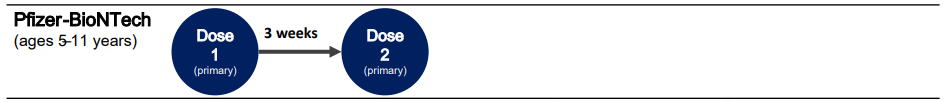 Vaccination Schedule for Moderately to severely immune Compromised
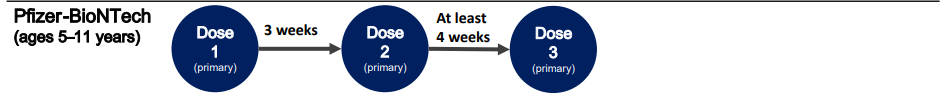 How many doses total?
Moderately to severely immune compromised individuals 
5 doses of an MRNA vaccine (12 years and older only)
3 doses of Janssen and 1 dose of an MRNA (4 total)
Myocarditis and Pericarditis
mRNA vaccines 
12-39 years of age  within 7 days of the 1st booster dose 
Males 40 years of age and older within 21days of booster dose  
Males are more likely TO HAVE S/E
RISK NOT AS HIGH WITH 2ND BOOSTER DOSE
Pfizer Updates
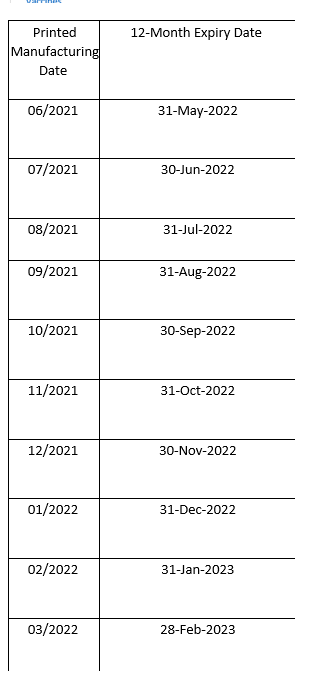 2nd Booster dose
Expiration date extensions 
Gray(TRIS)and Orange cap Pfizer COVID-19 products 
Extended to 12 months expiration from date of manufacturer if kept in Ultra Low temperature freezer unit
Expiration dates are not printed on the boxes or vials- It is the date of Manufacture
Pediatric update
Moderna and Pfizer submitting data for 
6 months to 4 years of age 
Mid- may decision
Deployment June
What can be done now- (can use contract funds for this activity)
Reach out to Pediatricians in your area
Assess if they are enrolled providers 
See about collaborations 
LPHA order and distribute in county
All providers must be enrolled in COVID
INVOICING
New template
Due the 5th-15th  of each month
Monthly report due at the same time 
No money spent- still send 0 balance invoice
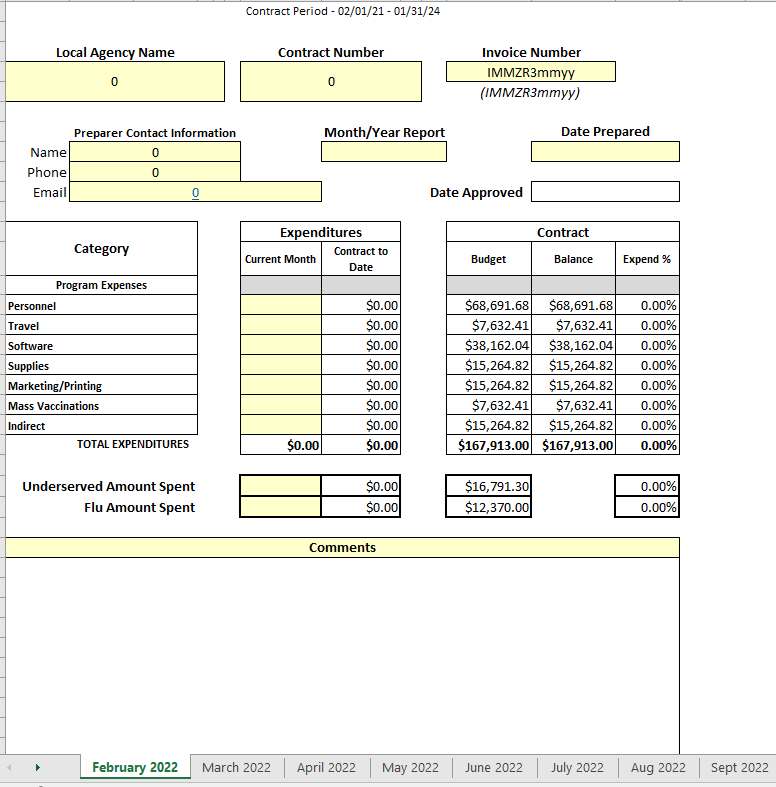 Invoice is customized to each LPHA

If you have not gotten this new type of invoice please let me know

Make sure when completing you are using the correct month
Spending
25-30% of contract funds should have been spent
If you have spent less than 2% 
Have a plan
Send plan to your regional nurse 
Any personnel time spent on – bill to this contract 
This contract 
COVID-19 vaccine planning activities 
Implementing activities
overtime for vaccination efforts
Contract staff 
Homebound visits – travel time and mileage
Spending
Supplies-  prior approval needed for any one supply item over $1000.00 

Software/ EMR/EHR
Cost maybe billed during the time frame of this contract
Ends 1/31/2024
Questions